Repent, Return, Restore, Reuild VZechariah II  Your Kingdom Come
Theme:  The Messiah is coming:  Get your house in order.

Message:  It is time to build the temple:  Repent, Return, Restore, Rebuild.
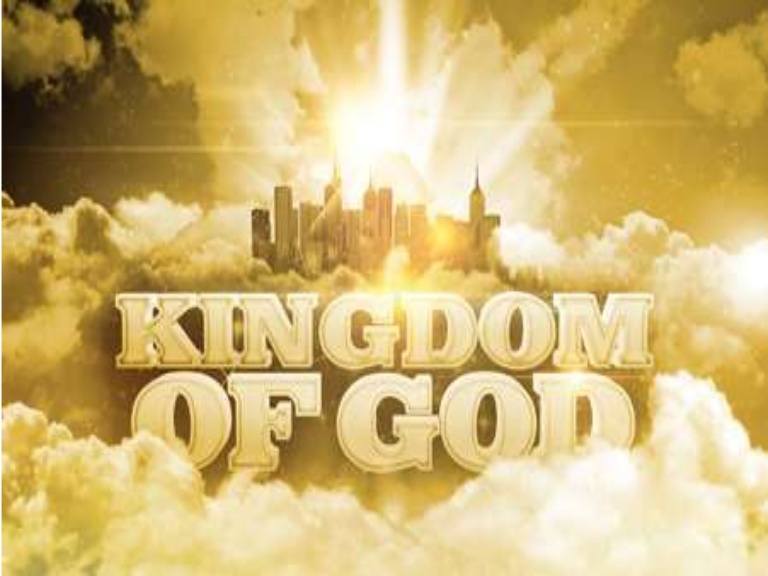 The Messiah is Coming:Is Your Spiritual House in Order?
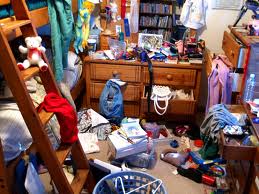 Is your (spiritual) house ready for guests right now?

(Or would you be scrambling around, trying to straighten up all the mess)
Outline of Zechariah
1:1-6     Prologue:  Repent, Return, Restore and Rebuild

1:7-6:8  Eight visions.   

6:9-15  Coronation of Joshua/Jesus  

7:1-8:23 Two sermons.

9:1-14:21  Two Oracles concerning Jerusalem.   

Warning: We will not be following this exact order.  We will be more thematic.
Vision #1  Zechariah 1:7-17A Messenger on a red horse
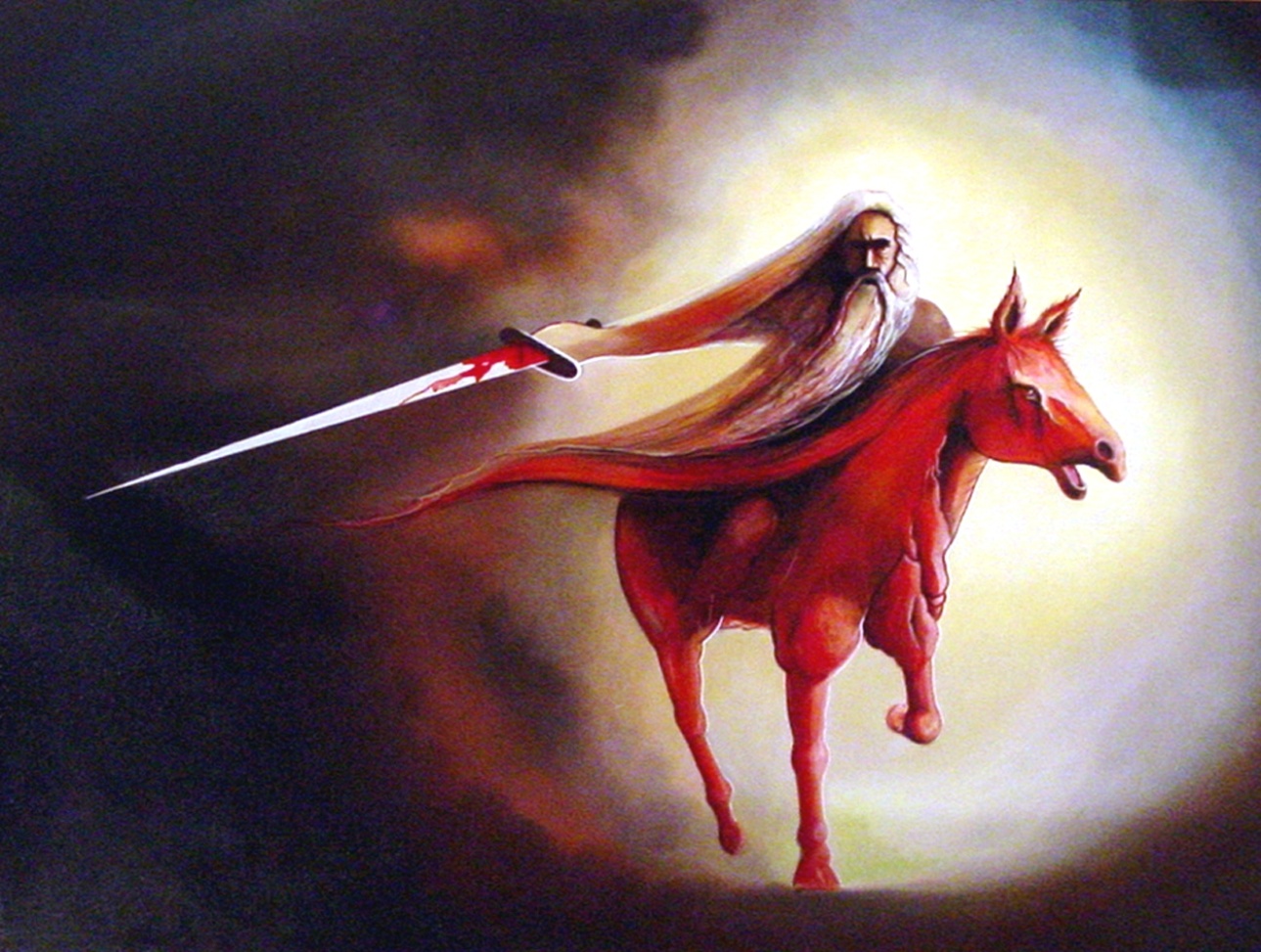 v. 14 God is jealous!

Zech 1:16  I will return to Jerusalem and rebuild my house!

Are you on board?
Vision #2  Zech 1:18-21The vision of four horns
The four horns are four nations which scattered God’s people as a judgment for their sins.

Assyria, Egypt, Babylon, Persia?

Message:  God will judge your enemies
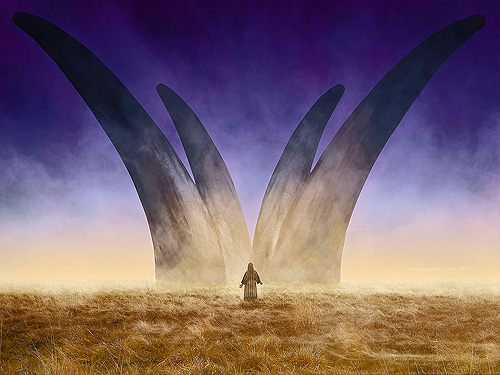 Vision #4 Joshua Accused and Exonerated
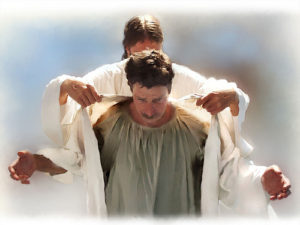 God to Satan:  The Lord Rebuke You!!!

Good news!
“I have taken away your sin and I will put fine garments on you.”
Vision #5  Zech 4:1-16The Golden Lampstand and the Two Olive Trees
The oil in the menorah is the Holy Spirit.

Two Trees: endless supply.


Zechariah 4:6  Not by might nor by power, but by my Spirit
Zechariah II  Your Kingdom ComeKingdom prophecies in Zechariah
Zechariah 2:1-13
Zechariah 6:9-15
Zechariah 8:1-7
Zechariah 9:10-17
Zechariah 12:7-8
Zechariah 13:1-3   
Zechariah 14:1-21

And more….
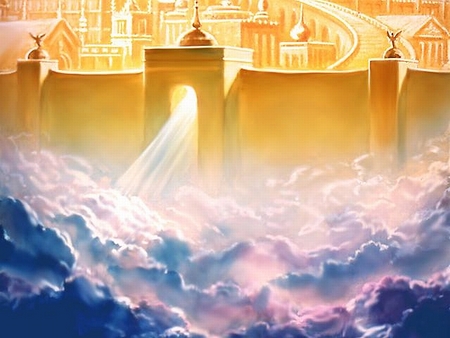 Vision #3  Zech 2:1-13A man with a measuring line
God:  I will make my kingdom into a city without walls.

Zech 2:1-2 Measuring = Protecting  Rev 11:1-6,   Ezekiel 38:7-16

Message:  Do not rely on protection the world provides.  Rely on God for your safety.
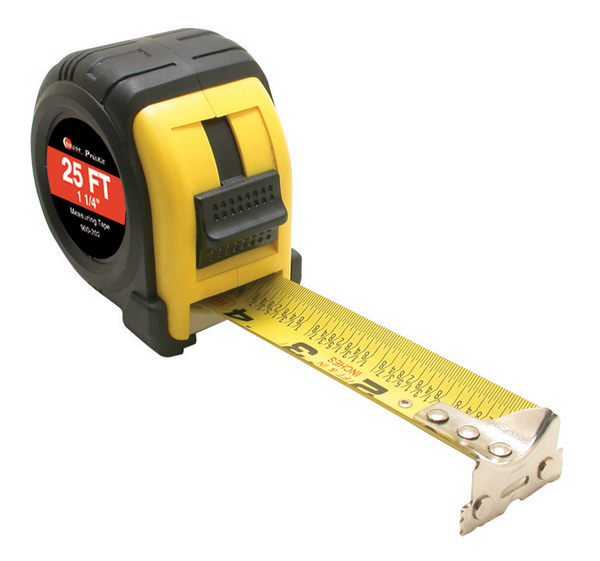 Vision #3 (cont.)
What are your worldly “walls”?

2:8  God: You are the apple of my eye.

2:10-13  I will live among you.
Many nations will be joined with the Lord on that day and will become my people.
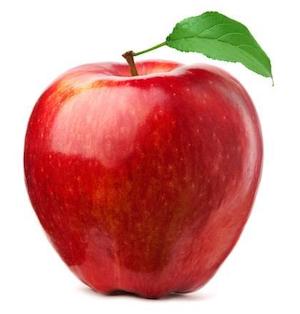 Vision #6The flying scroll
Judgment on sinners and on all the enemies of God’s people.
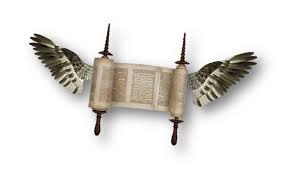 Vision #7A woman in a basket
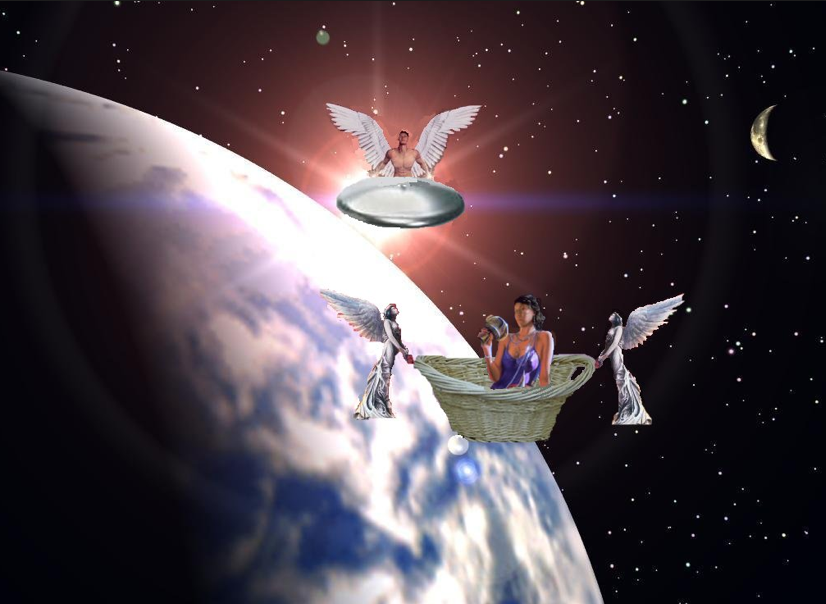 Message:
Judgment on sinners

Measuring basket:
Judgment

v. 7 Woman = sin = Babylon

v. 10-11 Those who sin will be sent to captivity in  Babylon
Vision #8  Four Chariots
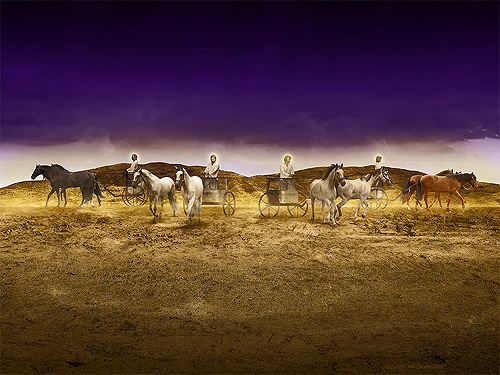 Message: Judgment is coming!

Parallel passage: Revelation 6:2-7
Zechariah 6:9-15The coronation scene
v. 11 Does a priest wear a crown?

v. 12  Branch = nazer = Nazarene = Jesus  Matt 2:23

Jesus is King

Jesus is the perfect high priest.  Heb 4:15-16
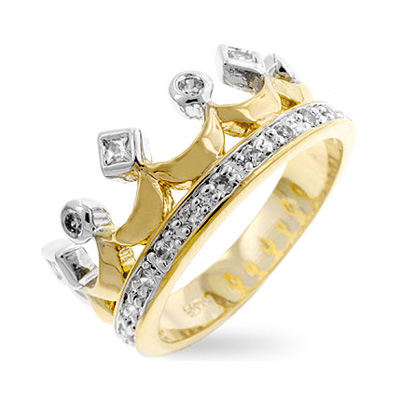 Zechariah 6:9-15 The coronation scene
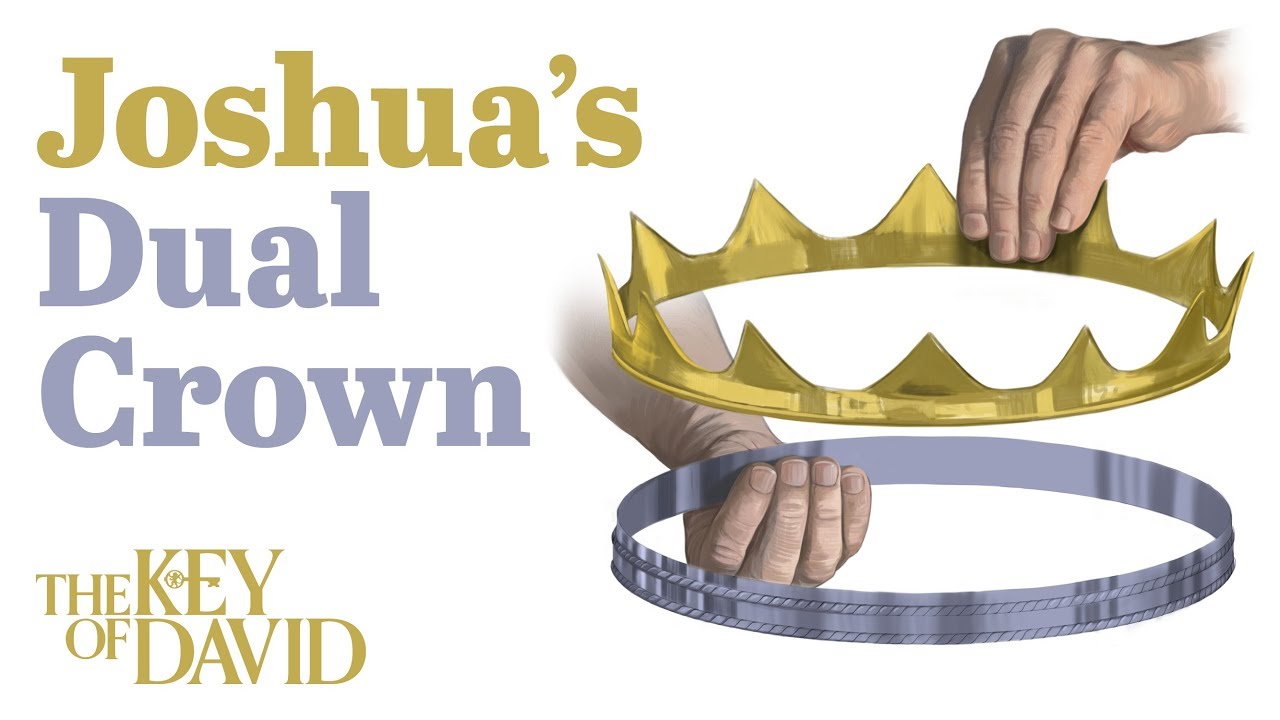 v. 13 He will build the temple.  Eph 2:11-22

v. 15 Those who are far away will come.

v. 15b  God will use our hands to build the temple
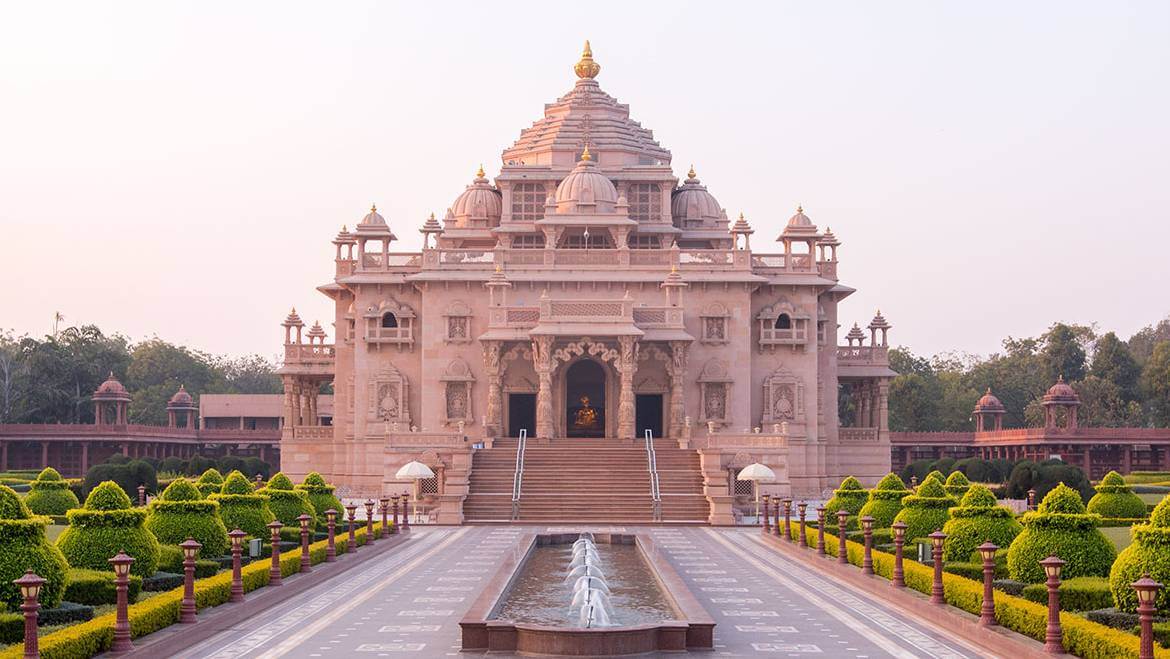 Zech 9:10-17 A Kingdom of Peace
v. 10  No more chariots, war horses, bows.
Yet…
His kingdom will extend from sea to sea.

How? By Jesus’ blood.

v. 11  What kind of waterless pit did God pull you out of?

v. 13 God will “bend Judah”  He will use you!
Zechariah 9:16  We Will Sparkle
They will sparkle in his land like jewels in a crown.
Zechariah 14  Your Kingdom Come
Zech 14:1  The Day of the Lord

Zech 14:1-7  Destruction of Jersualem in AD 70

Zech 14:8-11  God will build his kingdom—the Church

Zech 14:12-21 God will come and judge the nations

Heaven will be an eternal Feast of Tabernacles

We will be “Holy to the Lord.”
Summary: Your Kingdom Come
A city without walls
A place where God lives among his people
A place where a perfect priest rules as king
A temple built by God, using human hands
A place where those the far are brought near
A place of peace
A place without waterless pits
A place where we will sparkle
A place where we dwell with God